The Turn of the Century
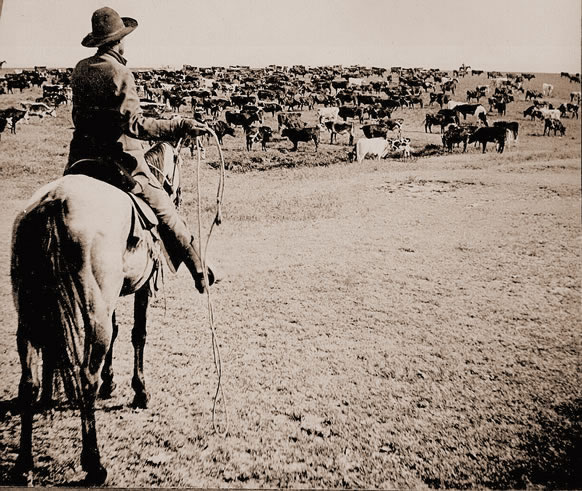 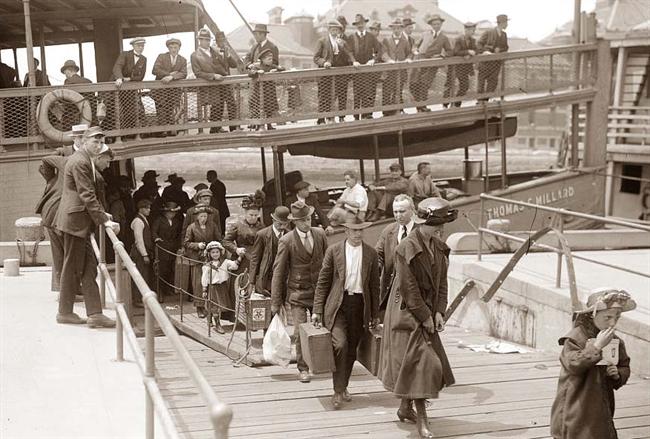 If the pink gorilla eats watermelon every night, how much watermelons does he eat?
1800’s – early 1900’s
© One Stop Teacher Shop
The Wild West
© One Stop Teacher Shop
Transcontinental Railroad
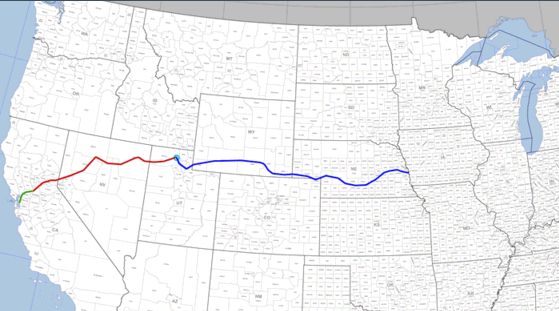 A railroad across the continent
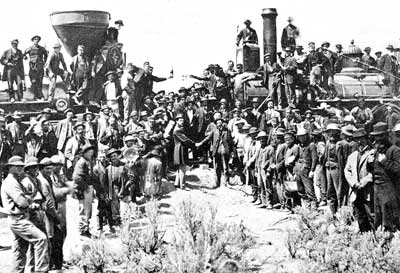 How did this change the country?
If the pink gorilla eats watermelon every night, how much watermelons does he eat?
What were some of the challenges?
The Golden Spike
© One Stop Teacher Shop
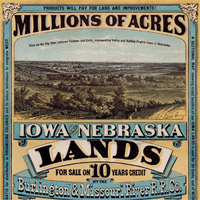 Moving West
Pioneers
Homestead Act – pay $10 + agree to stay for 5 years = 160 acres of land.
Life was hard on the Great Plains.
Goal was to turn the plains into productive farmland.
How was this an opportunity for African Americans?
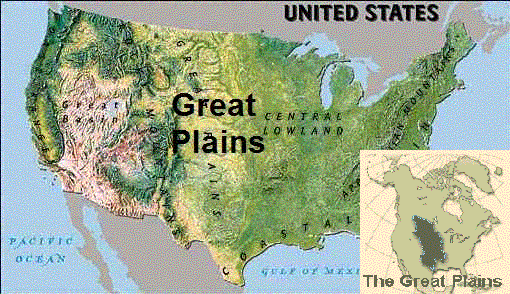 Homesteaders
Exodusters
© One Stop Teacher Shop
Conflict in the West!
© One Stop Teacher Shop
The Battle of Little Bighorn
George Custer – leader of the U.S. soldiers
Sitting Bull – Leader of the Native Americans
This battle is also known as “Custer’s Last Stand”…make an inference!
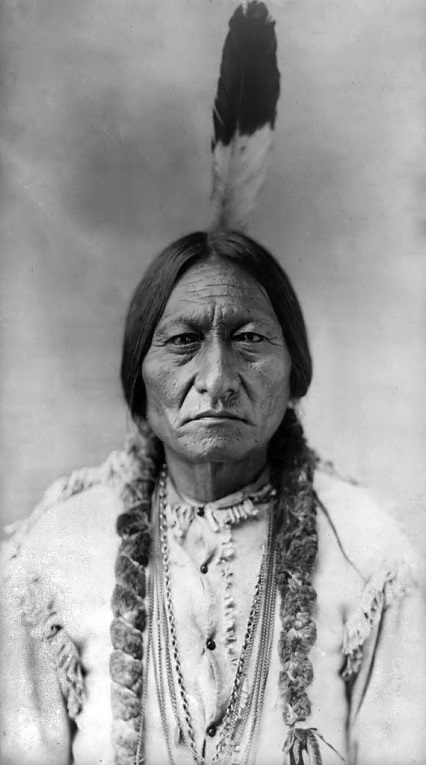 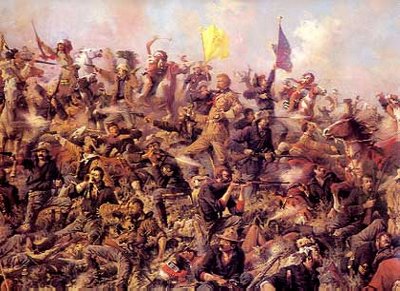 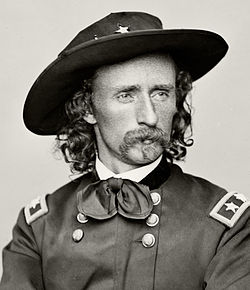 George Custer
Sitting Bull
Battle of Little Bighorn
© One Stop Teacher Shop
What is a Cowboy?
A cowboy is someone who works on a ranch handling cattle and horses. 
1/3 of all cowboys were Mexican-American or African American.
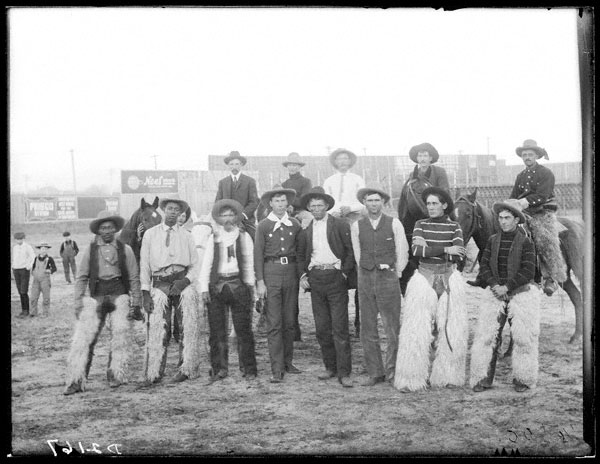 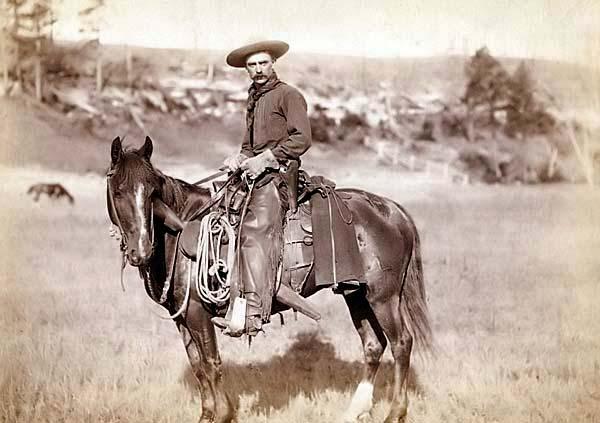 If the pink gorilla eats watermelon every night, how much watermelons does he eat?
© One Stop Teacher Shop
How Did Cowboys Make $$$?
Too Much Beef in Texas + Demand for Beef in the East = $ for Cowboys
Cowboys conducted cattle drives
It took the cowboys 2 to 3 months.
Cattle Trails were used.
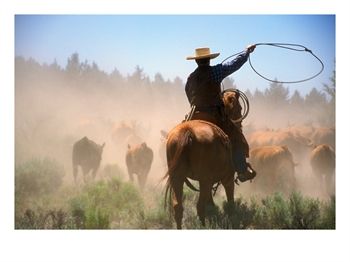 Cattle Drives – cowboys guided huge herds of cattle north to the transcontinental railroad.
If the pink gorilla eats watermelon every night, how much watermelons does he eat?
© One Stop Teacher Shop
Cattle Trails
Famous Cattle Trails 
Chisholm Trail
Great Western Trail
© One Stop Teacher Shop
Transcontinental Railroad
Cowboys – 


Homesteaders – 


Americans –
Cowboys – 


Native Americans –
© One Stop Teacher Shop
Inventors
© One Stop Teacher Shop
Alexander Graham Bell
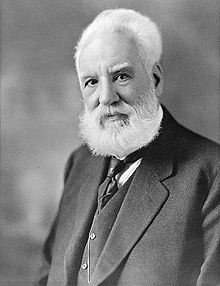 Invented the telephone in 1876.

How did this impact American life?
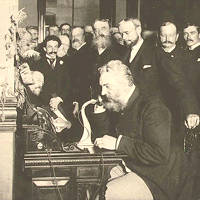 If the pink gorilla eats watermelon every night, how much watermelons does he eat?
© One Stop Teacher Shop
Thomas Edison
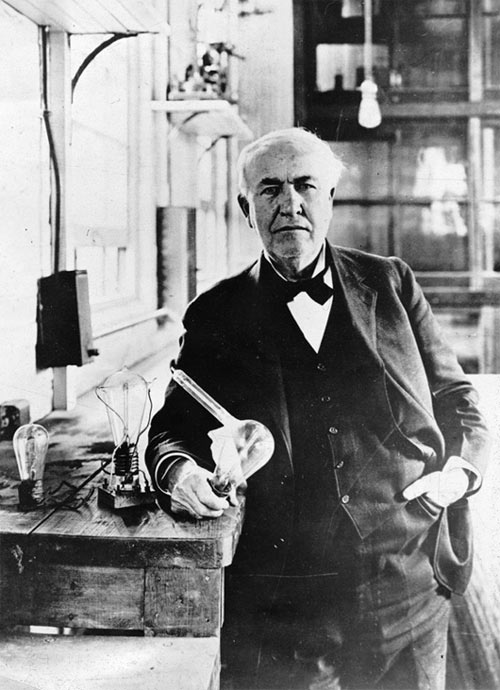 Invented the first working light bulb in 1879.

How did this impact American life?
© One Stop Teacher Shop
The Wright Brothers(Wilbur & Orville Wright)
Conducted the world’s first airplane flight in 1903, in Kitty Hawk, North Carolina.

How did this impact American life?
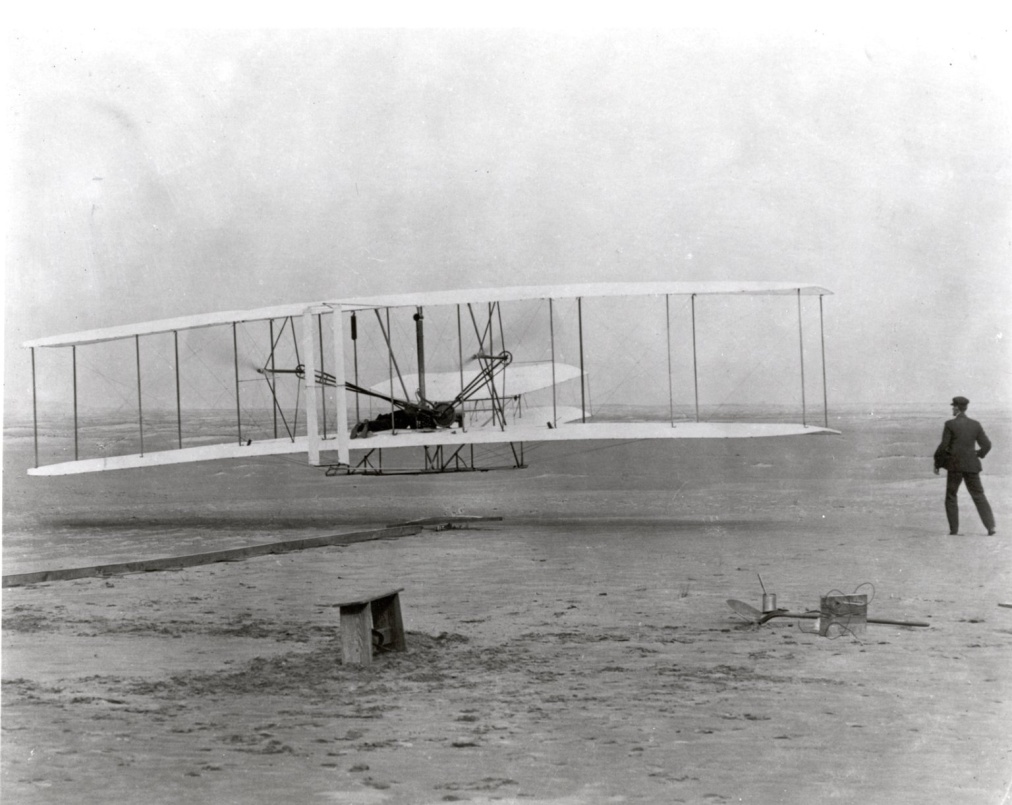 If the pink gorilla eats watermelon every night, how much watermelons does he eat?
© One Stop Teacher Shop
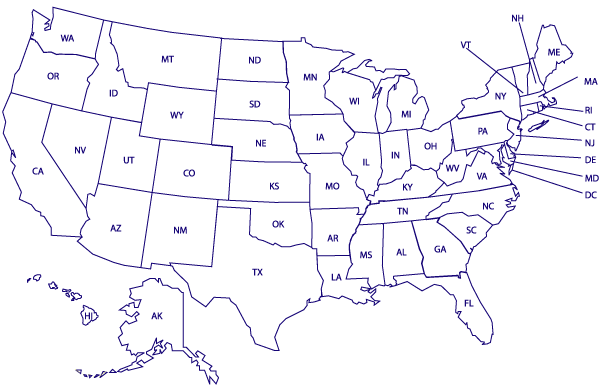 Kitty Hawk, NC
© One Stop Teacher Shop
George Washington Carver
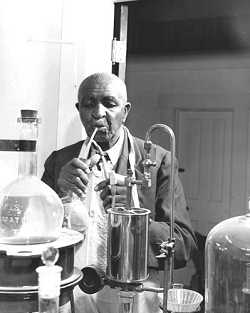 A great African American scientist.
Formerly enslaved
Studied agriculture
He did a lot of experimenting to find new ways to use different plants. (peanuts)
If the pink gorilla eats watermelon every night, how much watermelons does he eat?
© One Stop Teacher Shop
BIG Business
© One Stop Teacher Shop
All about BIG business
Stocks – corporations sell shares of the company called stocks.
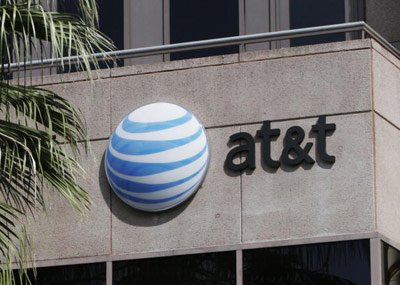 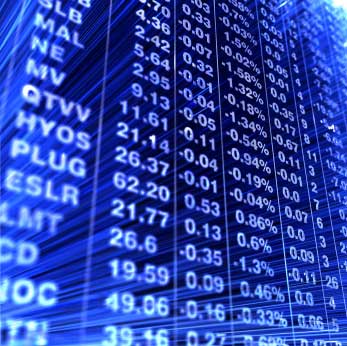 Corporation – a business that is owned by investors
© One Stop Teacher Shop
All about BIG business
Consumer – a person who buys or uses goods and services.
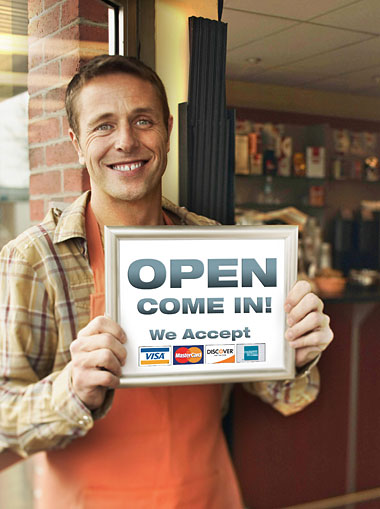 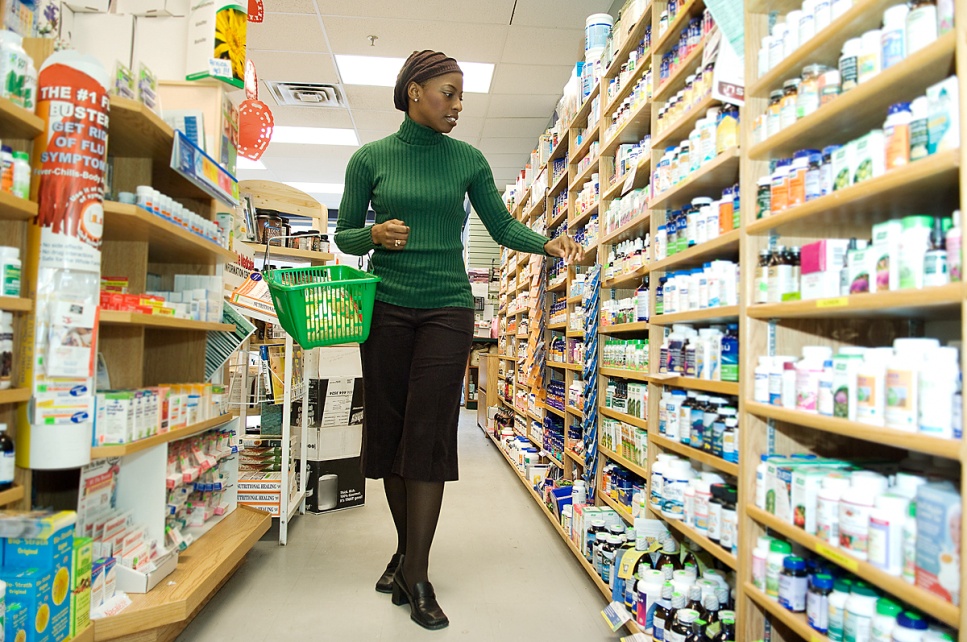 Free Enterprise – in this system, people are free to start their own business.
© One Stop Teacher Shop
All about BIG business
Human resources – people who work to produce goods and services.
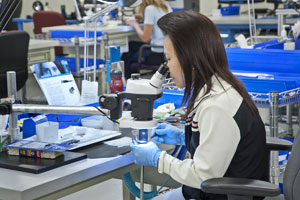 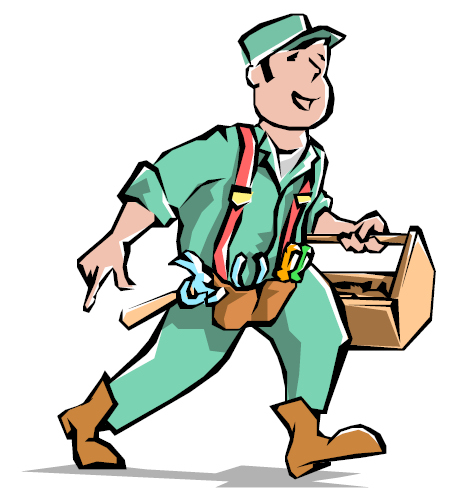 Capital resources – the tools and machines that companies use to produce goods and services.
© One Stop Teacher Shop
The Steel Industry
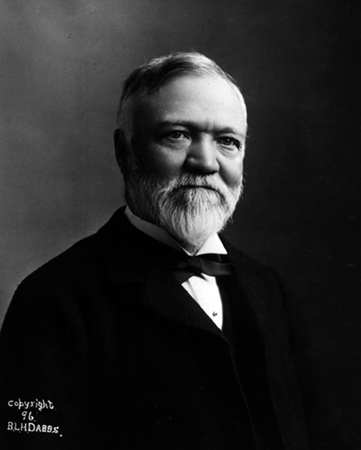 Andrew Carnegie – made steel a major industry in the United States.

He made steel affordable.

People use it to make buildings, bridges, automobiles, trains, and railroads.
If the pink gorilla eats watermelon every night, how much watermelons does he eat?
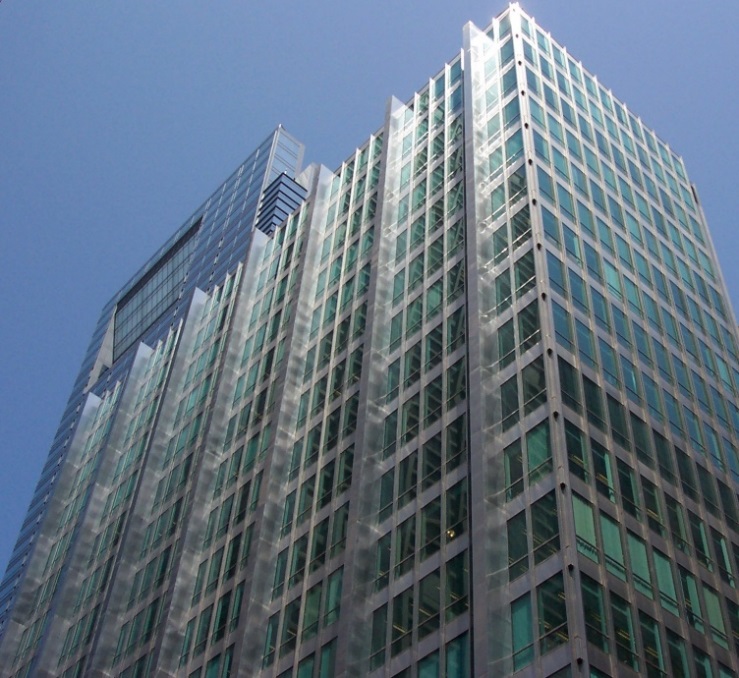 © One Stop Teacher Shop
The Oil Industry
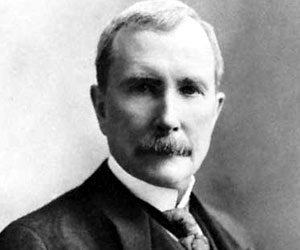 John D. Rockefeller - made oil a major industry in the United States.
By the early 1880s, his company controlled 90% of the oil business in the U.S.
Monopoly – a company that has control of an entire industry. 

Why is this a problem?
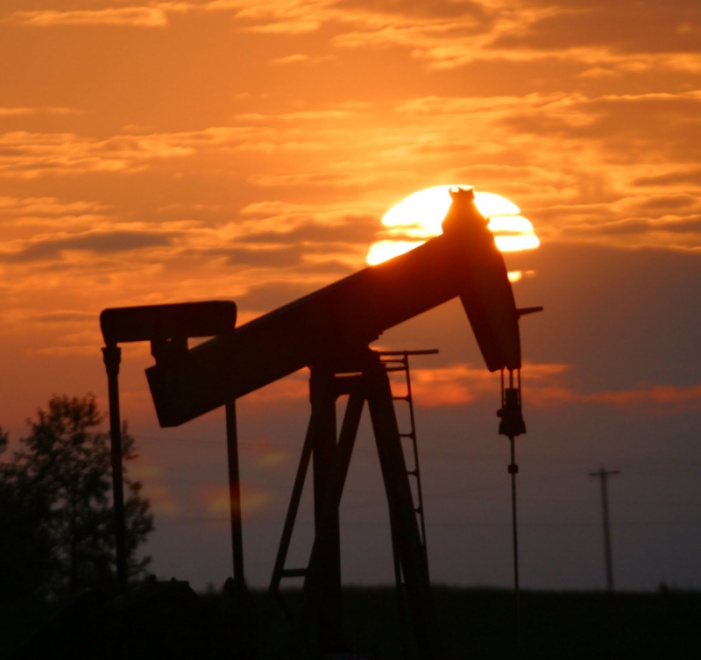 © One Stop Teacher Shop
Immigrants
© One Stop Teacher Shop
What is an Immigrant?
Someone who leaves their home country to make a new home in a new country.
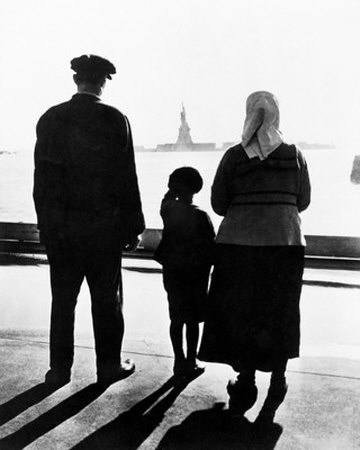 Why did people what to immigrate to the United States of America?
© One Stop Teacher Shop
How did immigrants enter the U.S.?
Immigrants first had to go to an immigrations station before getting permission to enter the U.S.
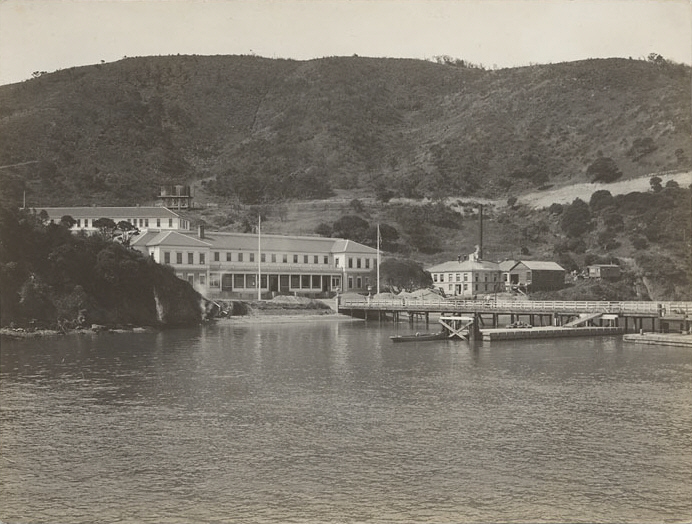 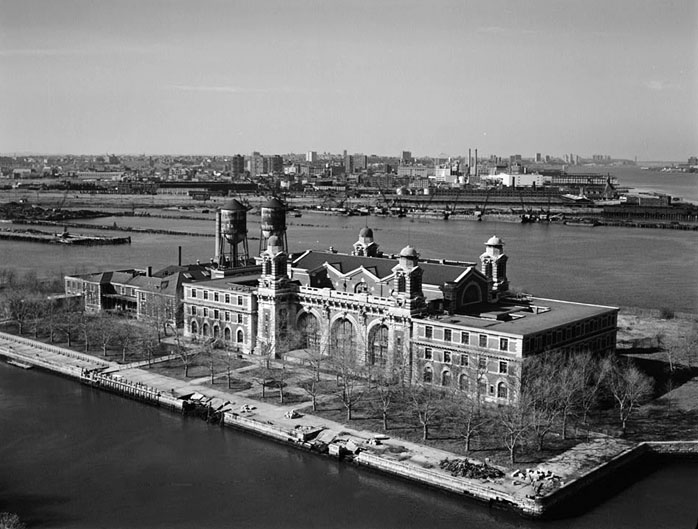 If the pink gorilla eats watermelon every night, how much watermelons does he eat?
Ellis Island
New York Harbor
European Immigrants
Angel Island
San Francisco Bay
Chinese Immigrants
© One Stop Teacher Shop
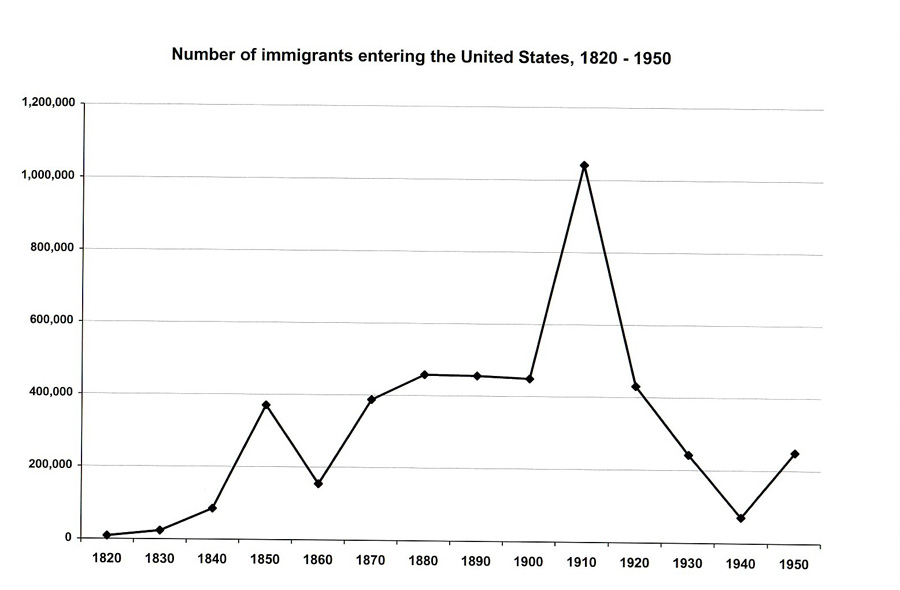 © One Stop Teacher Shop
The Labor Movement
© One Stop Teacher Shop
What was it like working in the U.S.?
Long hours for little pay.
Sweatshops
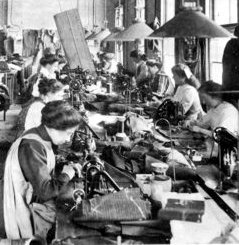 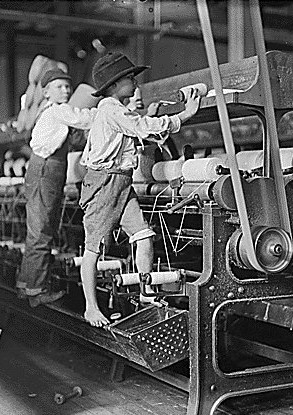 If the pink gorilla eats watermelon every night, how much watermelons does he eat?
Child Labor
Dangerous working conditions.
© One Stop Teacher Shop
What’s the Solution?
Labor Unions – people worked to gain improved working conditions and better wages.
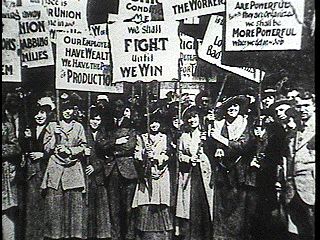 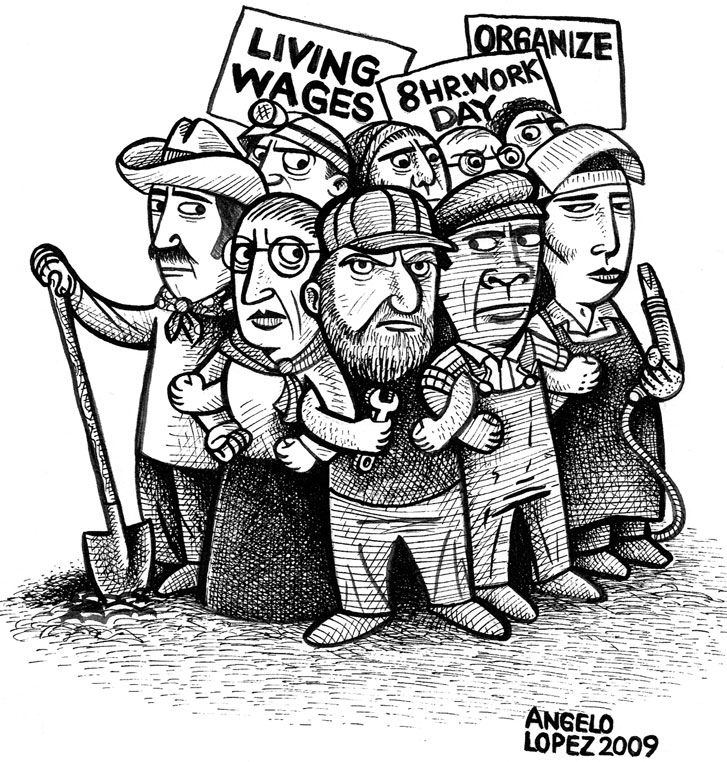 Strikes – workers refuse to work to try to force business owners to meet their demands.
© One Stop Teacher Shop
Women’s Rights
© One Stop Teacher Shop
Women ≠ Men
Suffrage – a term for “the right to vote”
Suffragists – people who worked for women’s voting rights.
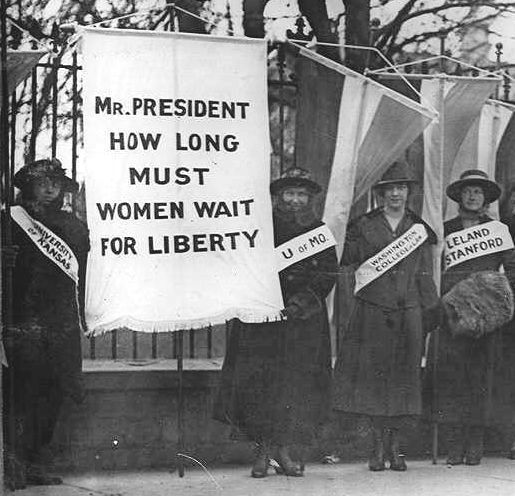 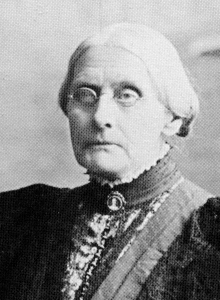 If the pink gorilla eats watermelon every night, how much watermelons does he eat?
Susan B. Anthony
© One Stop Teacher Shop
19th Amendment
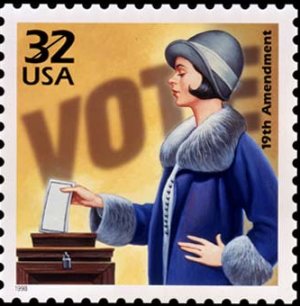 This amendment gave women the right to vote.
What else changed for women?
© One Stop Teacher Shop
Becoming a World Power
© One Stop Teacher Shop
Gaining New Land
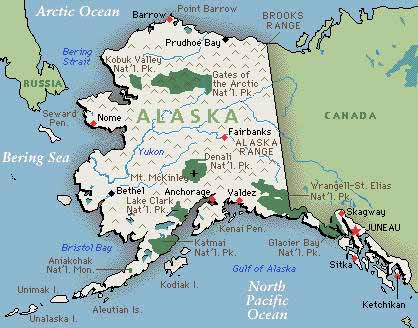 In 1867, Alaska was purchased for $7.2 million. 
Gold was soon discovered. 
Fishing for salmon was an important part of their economy.
If the pink gorilla eats watermelon every night, how much watermelons does he eat?
How did this help the U.S. become a world power?
© One Stop Teacher Shop
Gaining New Land
Liliuokalani, queen of Hawaii, did not want foreigners to farm in Hawaii and asked them to leave.
The foreigners revolted.
The queen surrendered.
In 1898, Hawaii was annexed, or added to the United States.
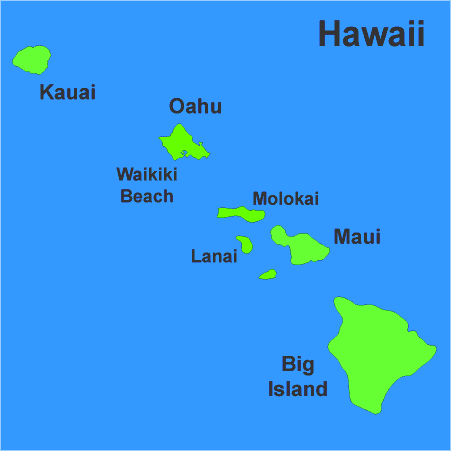 How did this help the U.S. become a world power?
© One Stop Teacher Shop
Causes of the Spanish-American War
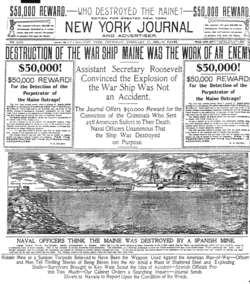 Americans were angered by Spain’s treatment of the Cuban people by the Spanish.
Americans were worried American businesses in Cuba were being destroyed.
President McKinley, sent the USS Maine, a battleship, to protect Americans in Cuba, but was destroyed by an explosion.
Yellow Journalism???
© One Stop Teacher Shop
The War
Americans prepared for the war:
Theodore Roosevelt started the Rough Riders.
African Americans fought as well (AKA Buffalo Soldiers)
3 months later = war is over
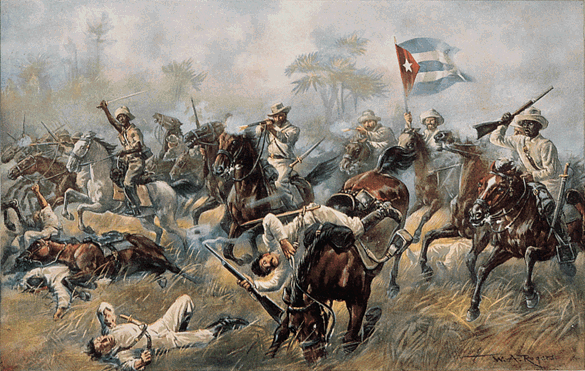 If the pink gorilla eats watermelon every night, how much watermelons does he eat?
© One Stop Teacher Shop
Results of War
United States is a World Power!
Gained Spanish territories – Puerto Rico, the Philippines, and Guam.
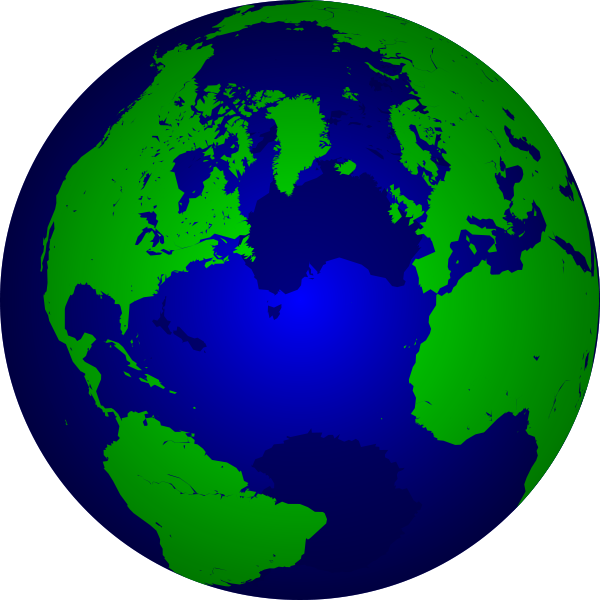 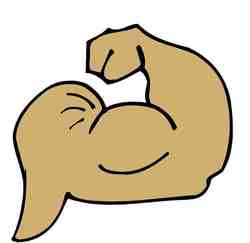 +
=
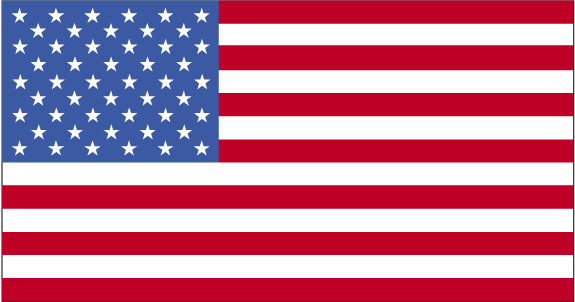 © One Stop Teacher Shop
How do you sail from the east coast of the US to the west?
© One Stop Teacher Shop
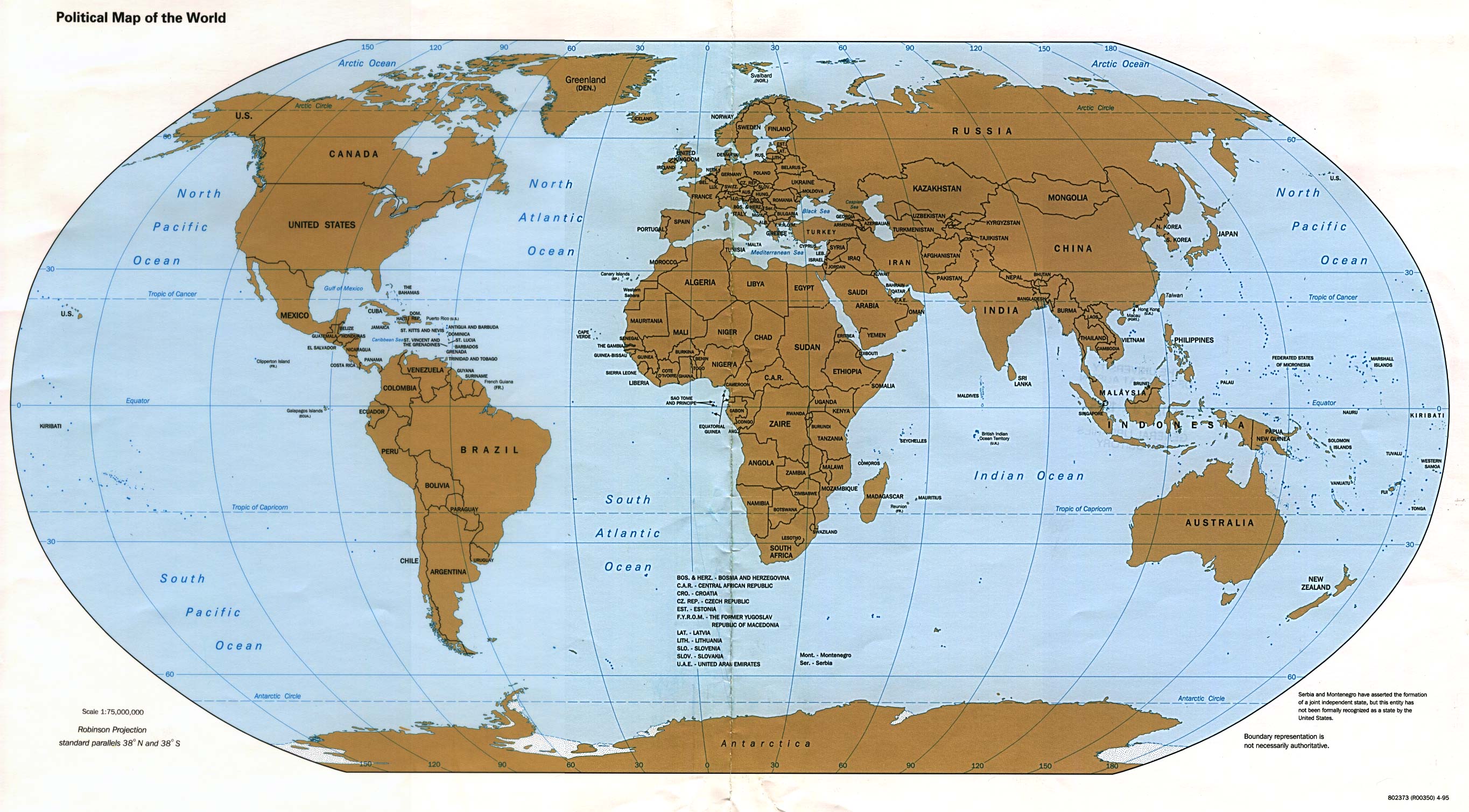 I know…Build a Canal!!!
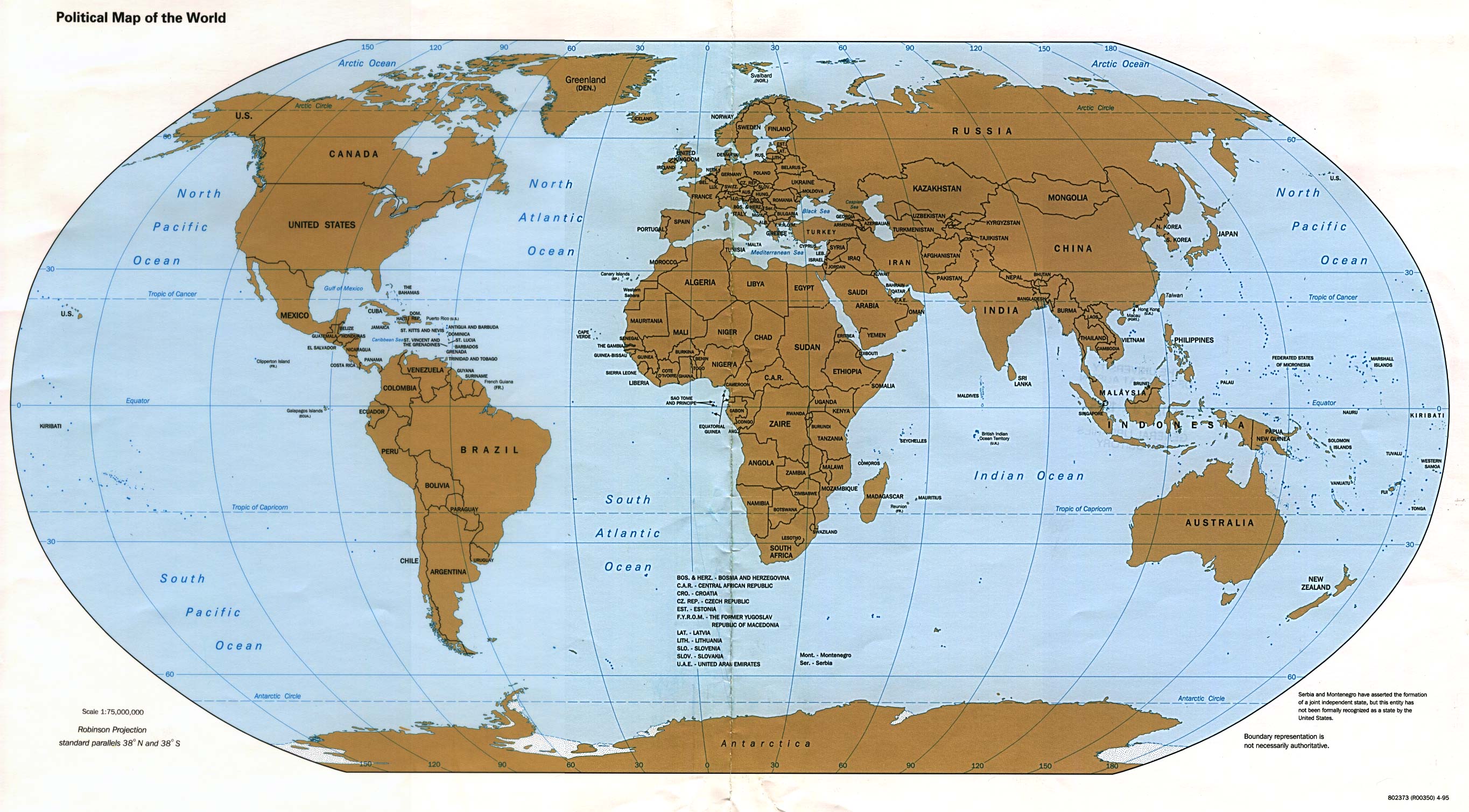 © One Stop Teacher Shop
Panama Canal
President Roosevelt decided to build the Panama Canal.
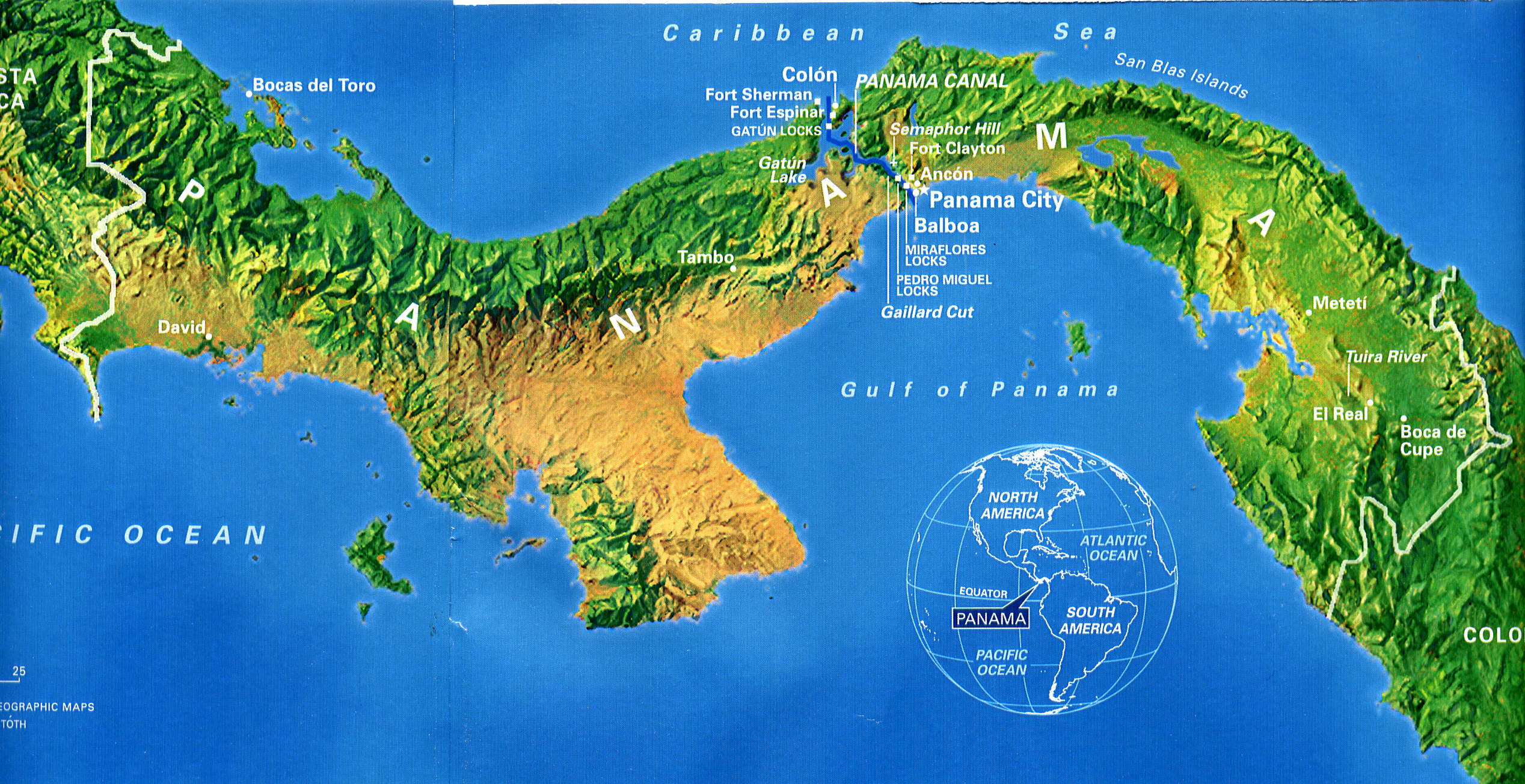 How did this change America’s role in the world?
© One Stop Teacher Shop
President Roosevelt
and the Progressives
© One Stop Teacher Shop
The Progressives
Progressives were reformers who worked to stop unfair practices by businesses and to improve the way in which government worked.
Blue Laws
Children required to attend school.
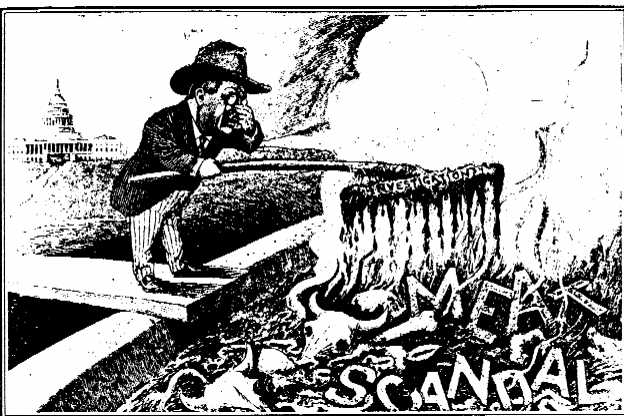 Building Codes
Meat Inspection Act
Sherman Antitrust Act
If the pink gorilla eats watermelon every night, how much watermelons does he eat?
Pure Food and Drug Act
© One Stop Teacher Shop
Places to Know
© One Stop Teacher Shop
The Grand Canyon
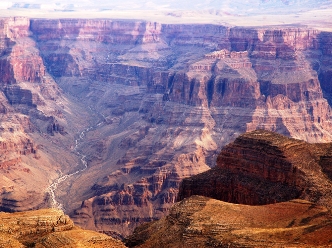 If the pink gorilla eats watermelon every night, how much watermelons does he eat?
© One Stop Teacher Shop
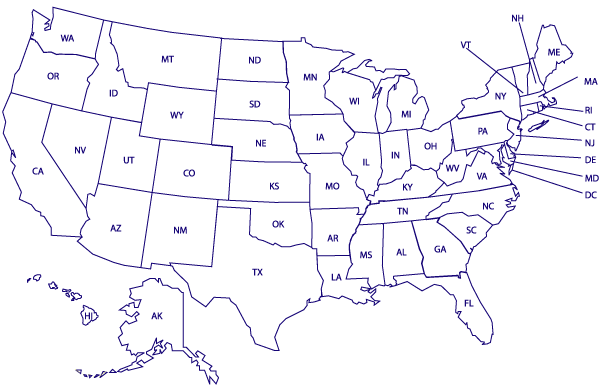 Grand Canyon
© One Stop Teacher Shop
The Salton Sea
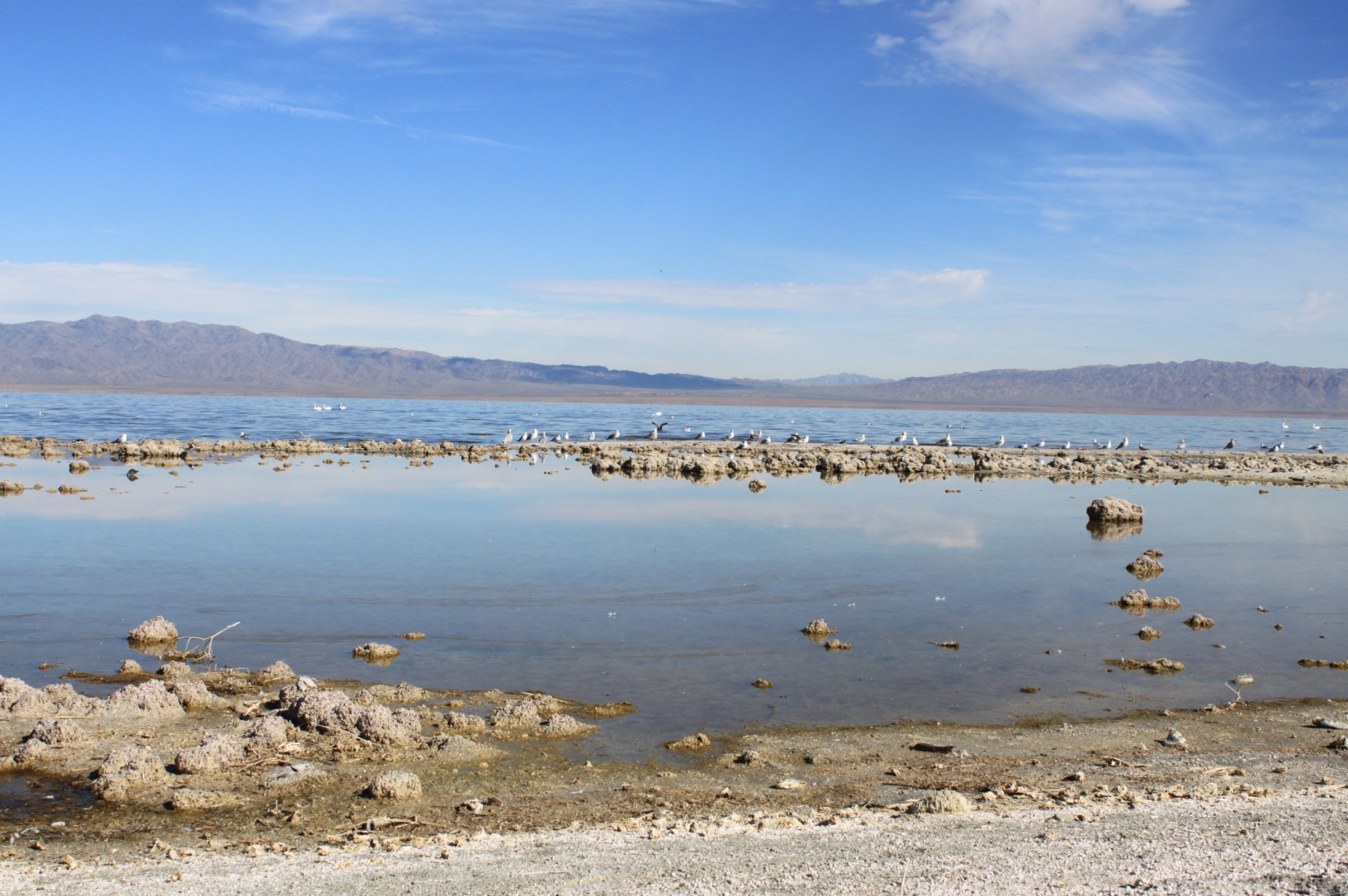 © One Stop Teacher Shop
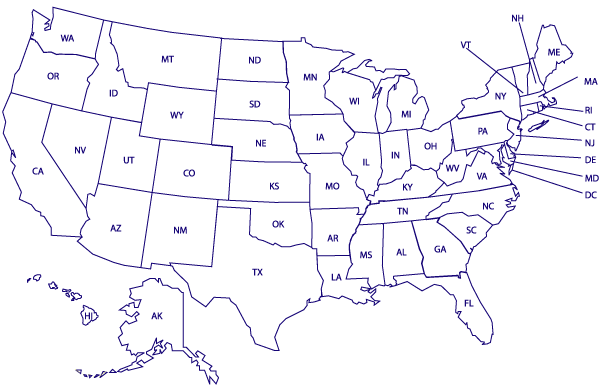 Grand Canyon
Salton Sea
© One Stop Teacher Shop
Great Salt Lake
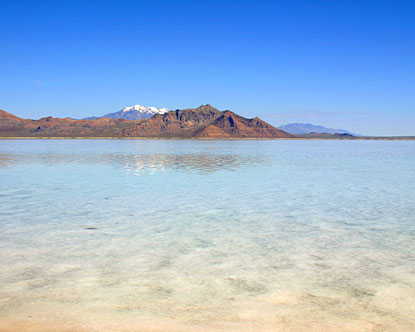 If the pink gorilla eats watermelon every night, how much watermelons does he eat?
© One Stop Teacher Shop
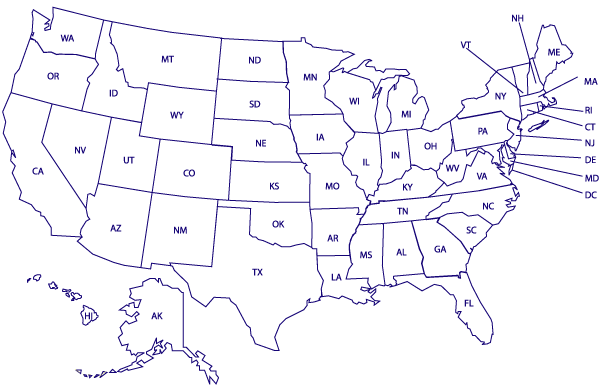 Great Salt Lake
Grand Canyon
Salton Sea
© One Stop Teacher Shop
Mojave Desert
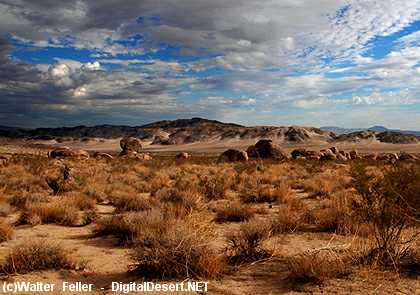 © One Stop Teacher Shop
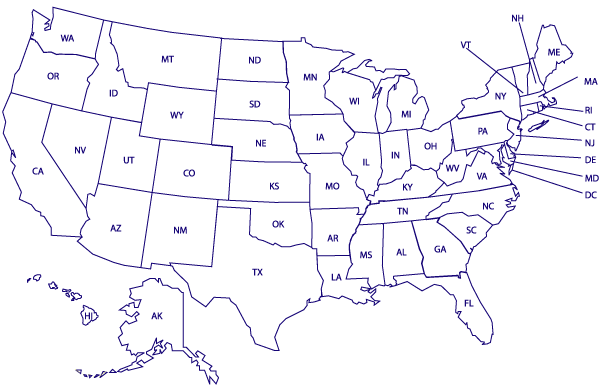 Great Salt Lake
Grand Canyon
Mojave Desert
Salton Sea
© One Stop Teacher Shop